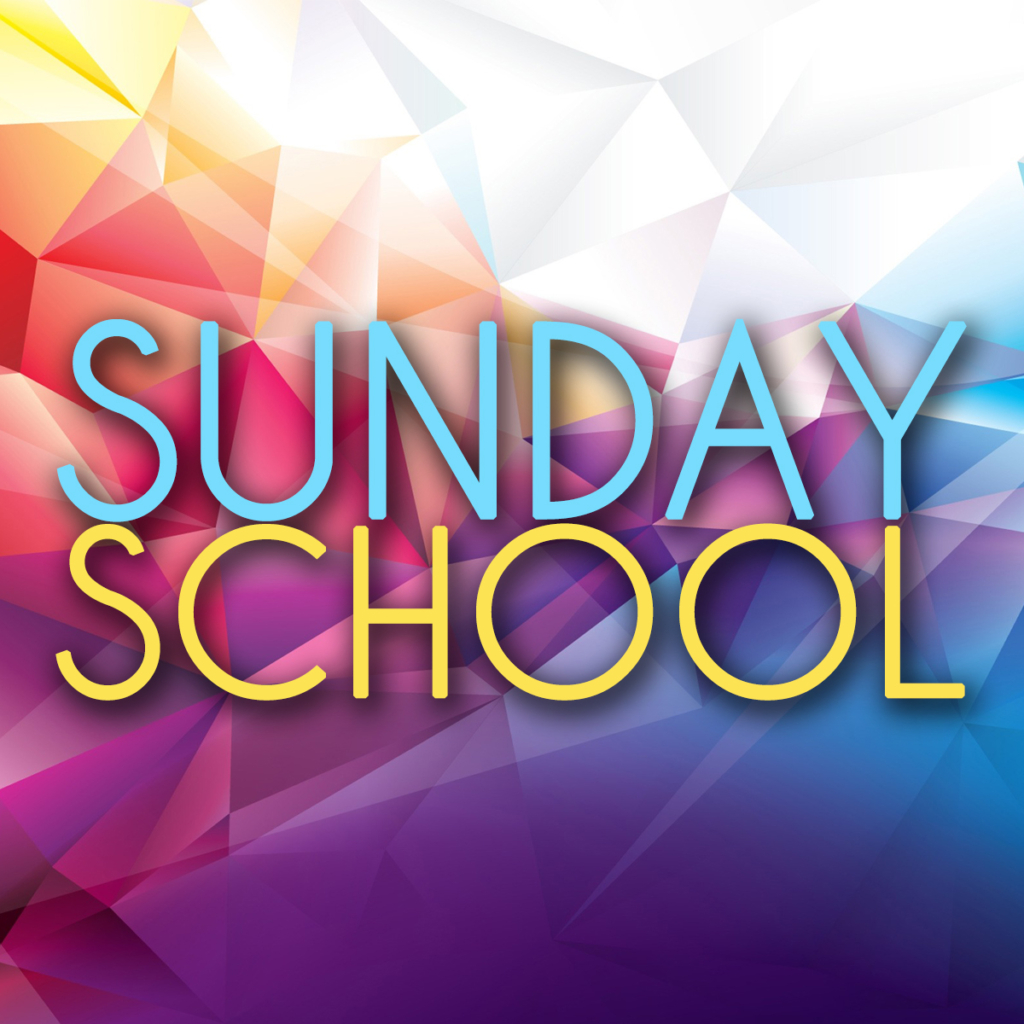 First Mount Zion Baptist Church
Sunday School Hybrid 
Back Together Again! 
“Behold, the former things are come to pass, and new things do I declare; before they spring forth I tell you of them.” (Isaiah 42:9)

Sunday School Hybrid is a combination of live-streaming and in-person attendance to Sunday School. 

Sunday School Hybrid will operate out of FMZBC Chapel, our target time and date is: 9:45 am, 08 January 2023

Register for Sunday School Hybrid at https://us02web.zoom.us/j/89762921587
From Generation to Generation, 
Growing Deeper, Growing Stronger, Reaching Higher
HYBRID